Area Formulas
r
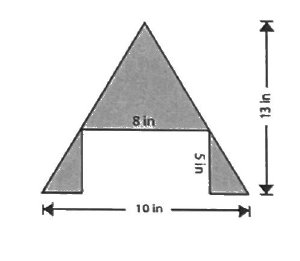 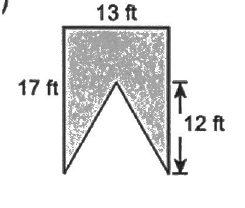 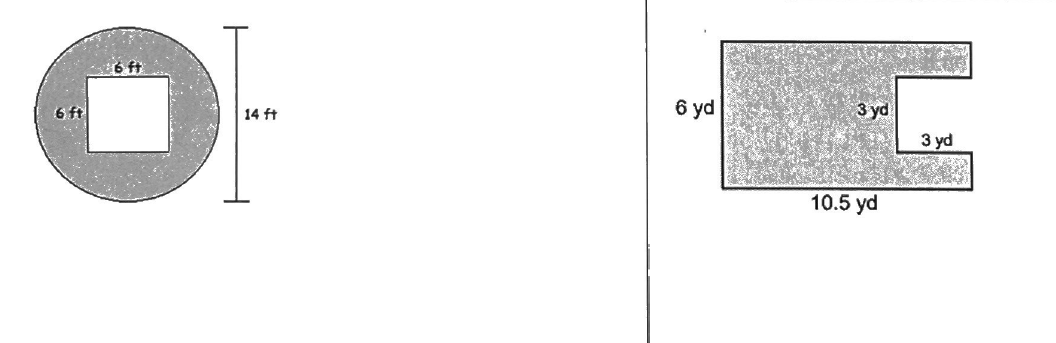 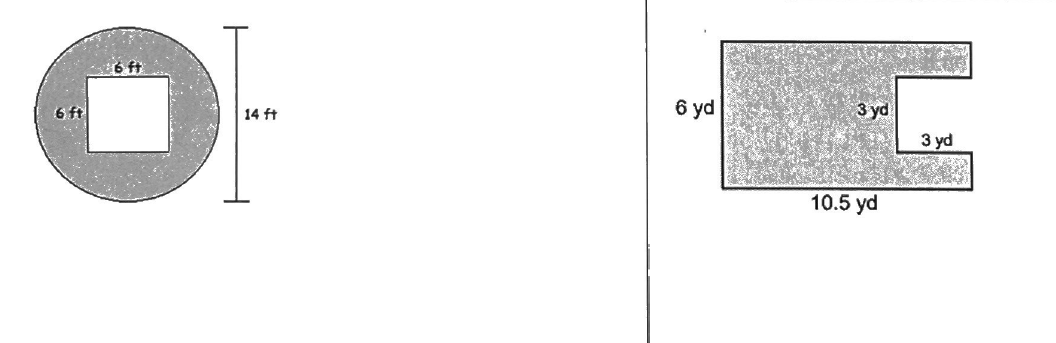 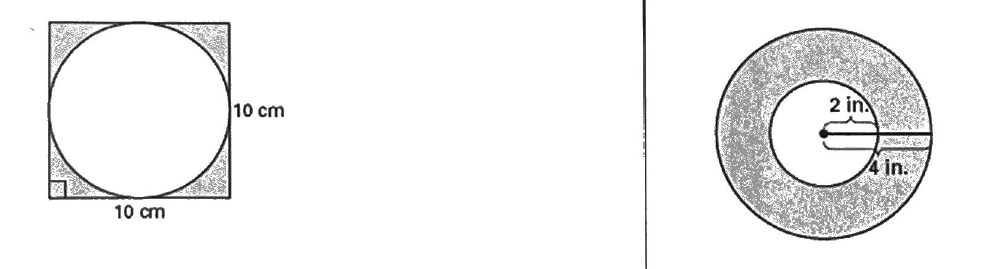 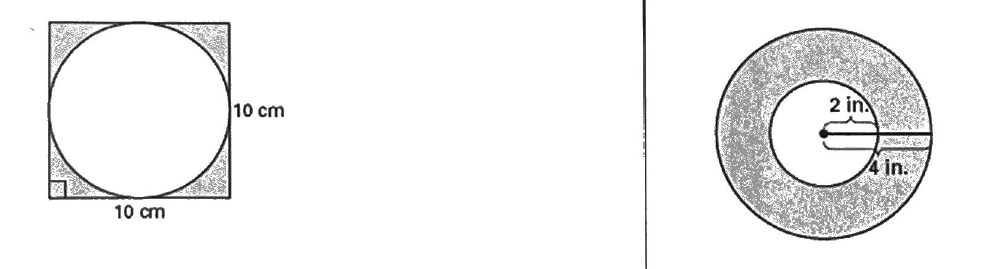 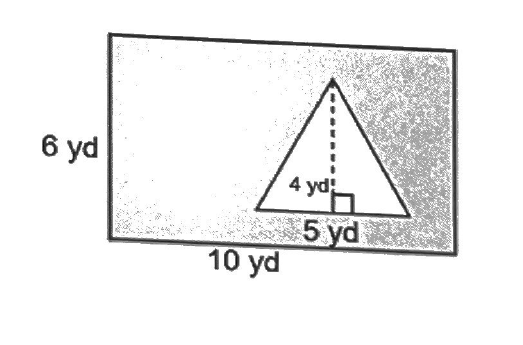